Государственное бюджетное специальное (коррекционное) образовательное учреждение
для обучающихся (воспитанников) с ограниченными возможностями здоровья
школа – интернат № 28 (VIII вида)
Создание коррекционно – развивающей среды – залог  успеха
 обучения  младших школьников
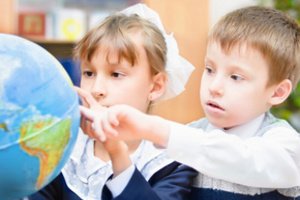 Учитель:  Никитина   Тамара
                 Николаевна
2012
Коррекционно –  развивающая среда –
это совокупность условий, влияющий на коррекционный процесс.
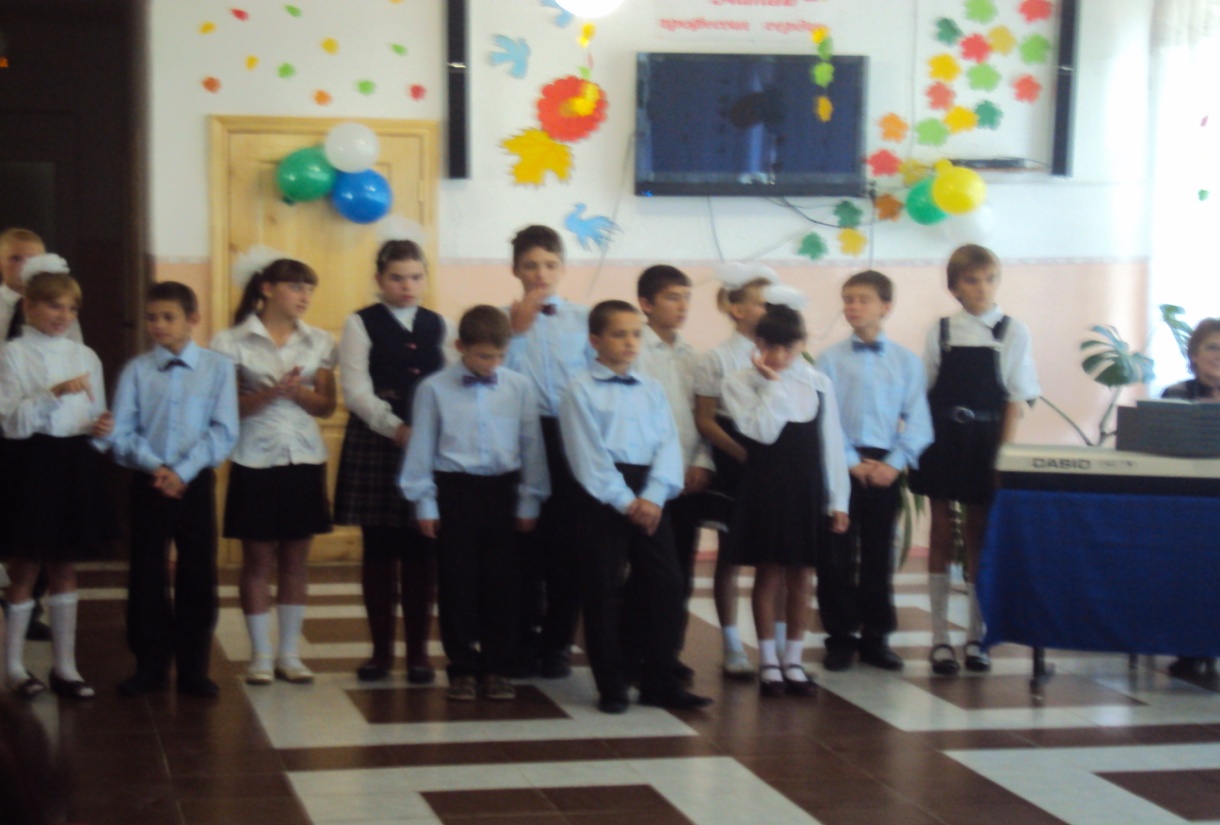 Оформление класса
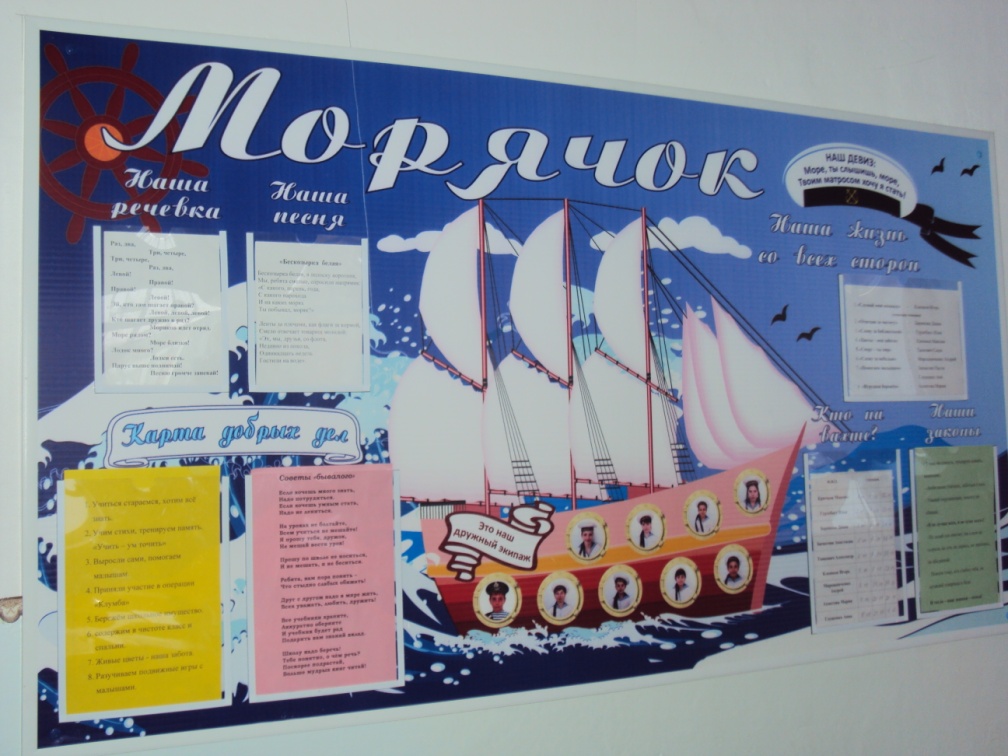 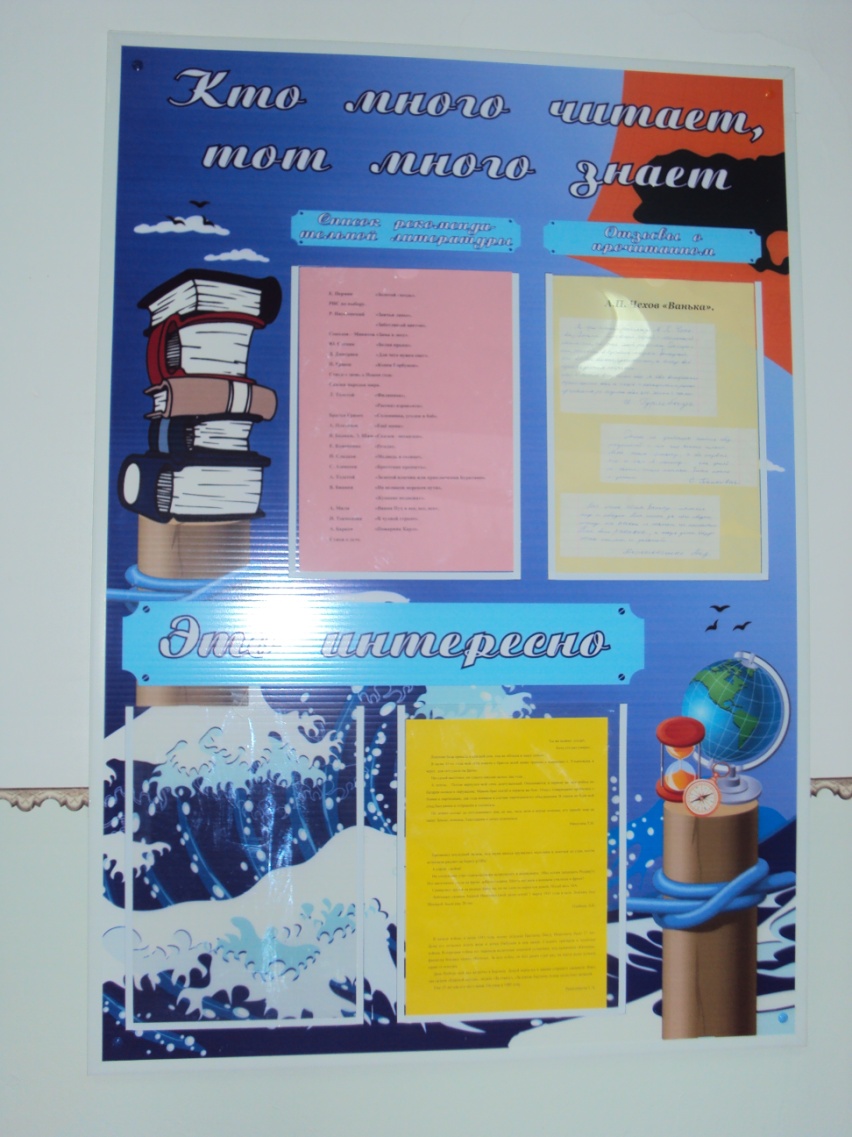 Оформление класса
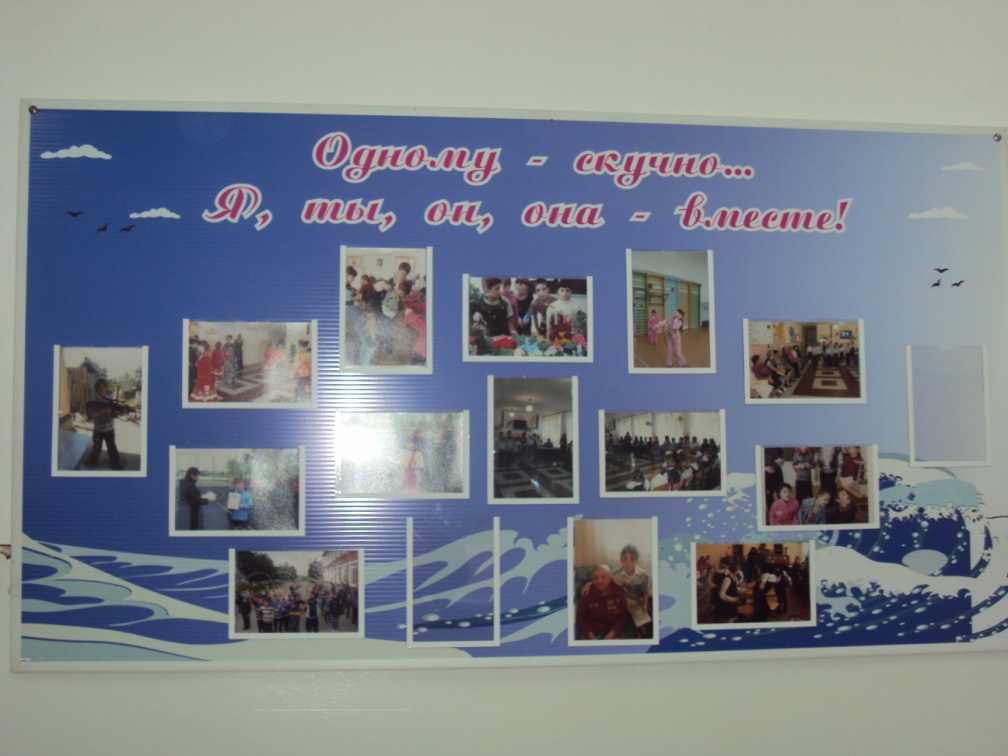 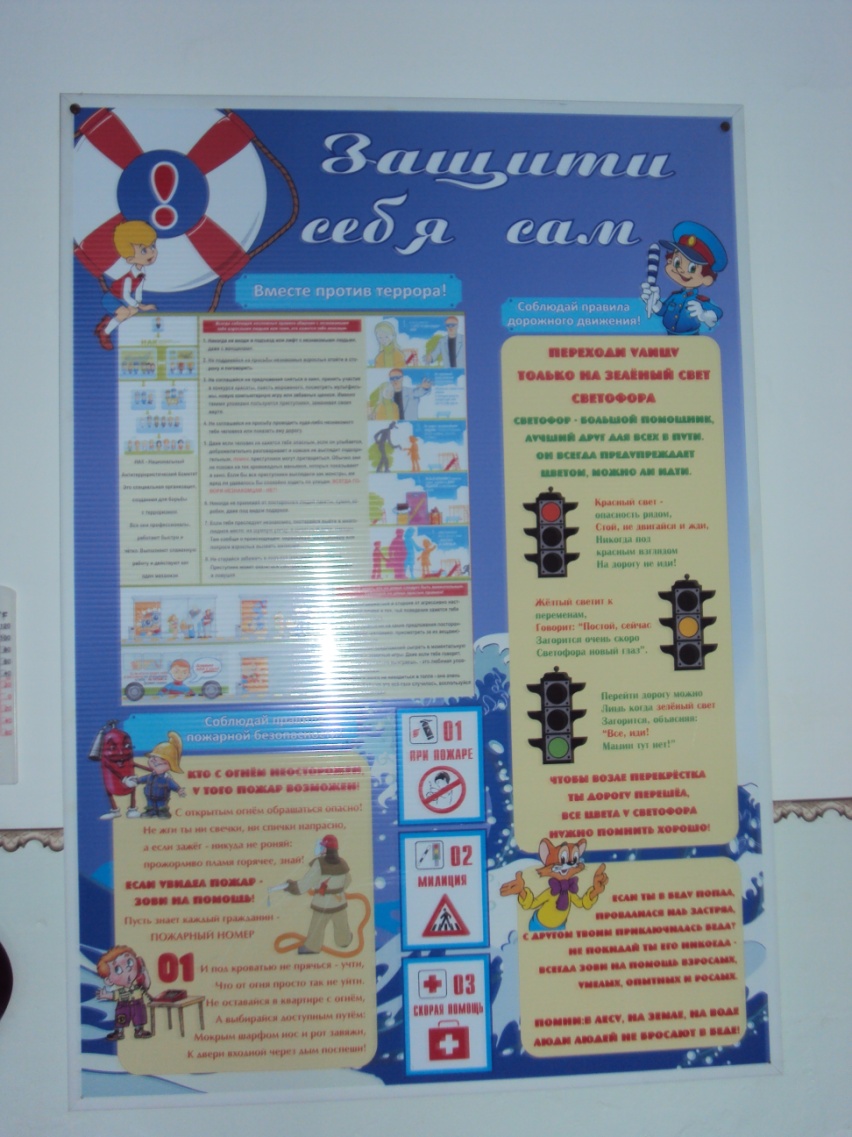 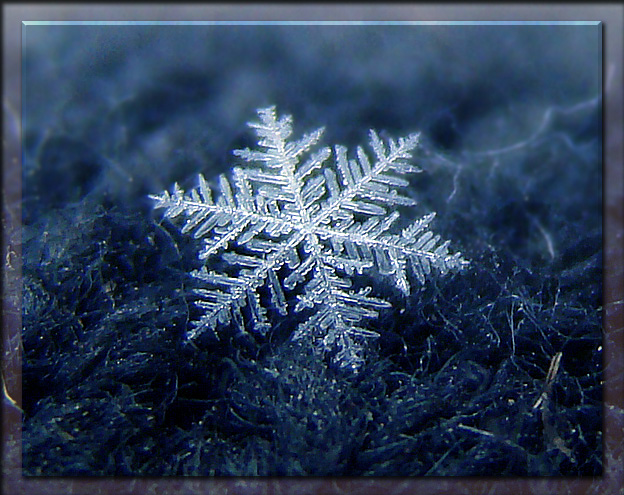 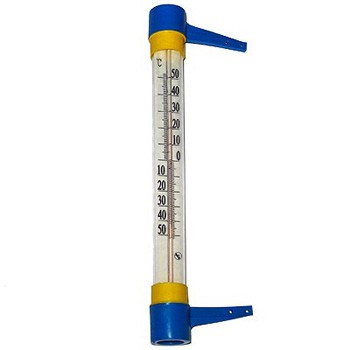 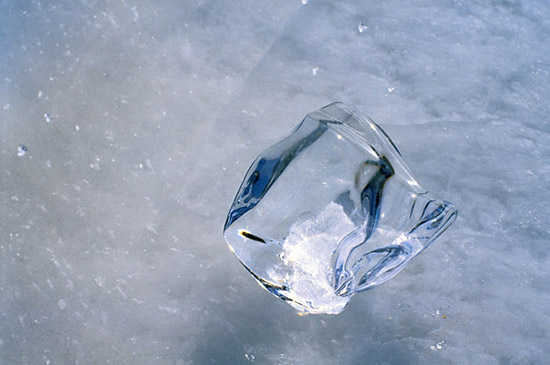 снежинка
термометр
льдинка
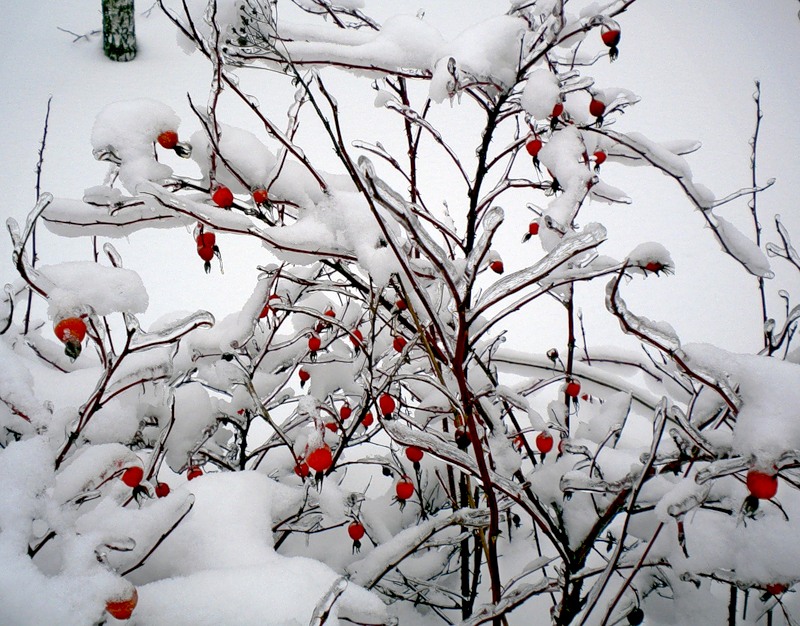 За рекой зимует лето…
Заполни пропуски:
10
9
8
12
18
16
Цепочка
40
-20
:2
-1
:3
+77
Задание: я задумала фигуру, это не круг 
                и стоит справа от треугольника
Задание:    не трогая жёлтый

 кубик ,сделай так,
Чтобы он был с краю
Сравни эти фигуры. 
Найди сходства и различия.
Какая фигура лишняя?
А
В
К
С
М
Ребус
?
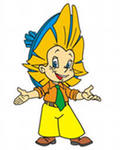 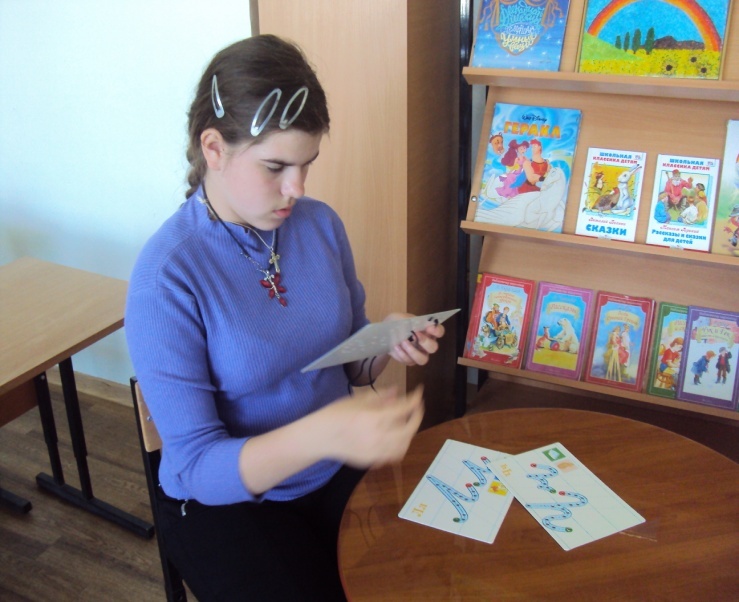 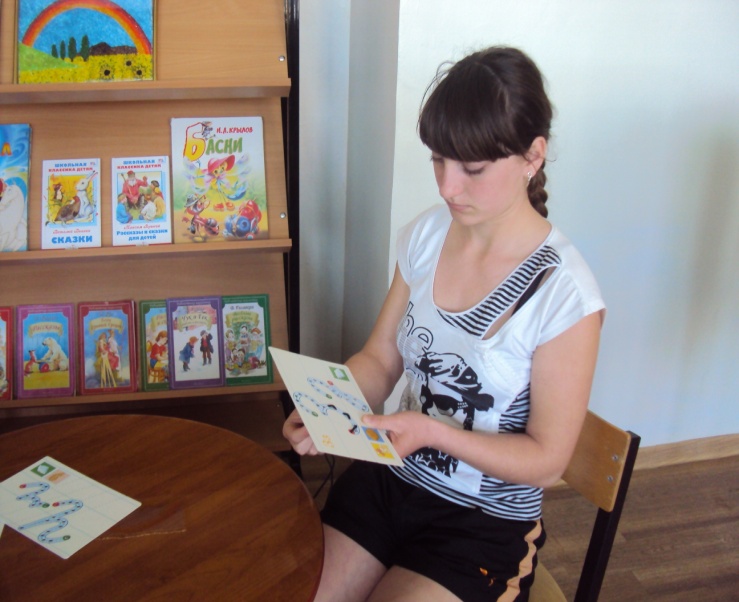 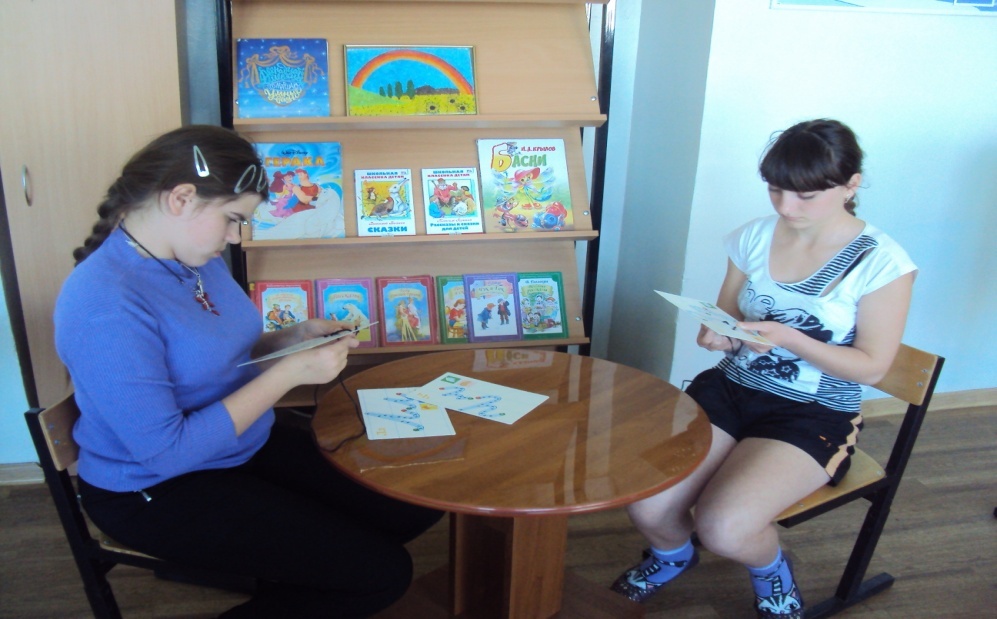